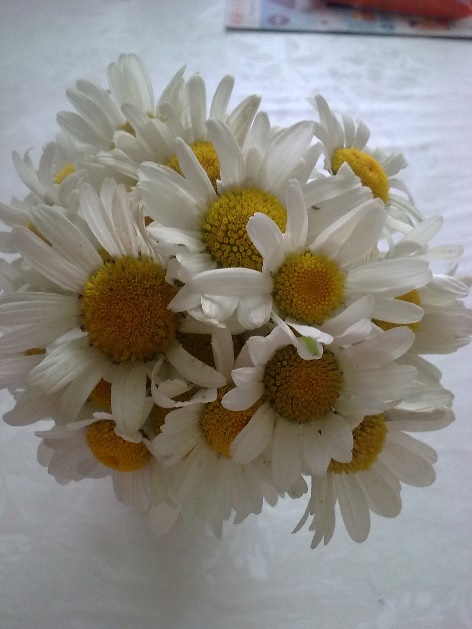 Komunikace ve škole
Mgr. Lenka Ďulíková    Učo: 386350
Co můžeme říct o komunikaci?
                  …
			(Co pro vás znamená komunikace a jak ji vnímáte?)
Komunikace
„…je procesem tvorby společného chápání a interpretování myšlenek, názorů a pocitů mezi dvěma a více jednotlivci“ (Palmer,Weaver) 

	„…jednáním, jehož cílem z hlediska komunikátora je přenos sdělení jedné či více osobám prostřednictvím symbolů..“ (Kunczik)
Komunikace
prostředek VaV
zprostředkovává vztahy a činnosti
proces vzájemného dorozumívání - sdělování informací

verbální komunikaci: slovem, písmem – obsah… „co říkáme“
neverbální komunikaci: gesty, mimikou, postojem…
paralingvistická složka – citové zabarvení, emoce vyslovovaných zvuků… „jak říkáme“
Efektivní vyjadřování VK
Co? = obsah sdělení
co chcete říci, věcná podstata…
Jak? = forma sdělení
aby vám každý co nejlépe porozuměl, aby nedošlo ke zkreslenému/nesprávnému porozumění
stručně (středně) - jasně (logicky, postupně) - srozumitelně (odbornost? AJ?...)
Komu? = adresát
Proč? = vlastní účel sdělení, důvod proč komunikuji
čeho chci dosáhnout, proč danou věc říkáme, proč s ním o dané věci komunikujeme, co má být výsledkem?
+ ZV
3 ZÁKLADNÍ KOMUNIKAČNÍ AXIOMY (PAUL WATZLAWICK)
Nelze nekomunikovat – i odmítnutí vyslat nebo přijmout sdělení komentuje vztah lidí

Dvě úrovně komunikace - fce: obsahová a vztahová (jde-li o žádání, nařizování, zakazování…)

Vždy dochází ke zkreslení 
 - co mělo být sděleno / jak tomu druhý skutečně rozuměl
Komunikace
vyslání informací komunikátorem, jež zprostředkovává určitý obsah (sdělení)
reakce na sdělení podle způsobu, jakým vnímá obsah přijatého sdělení
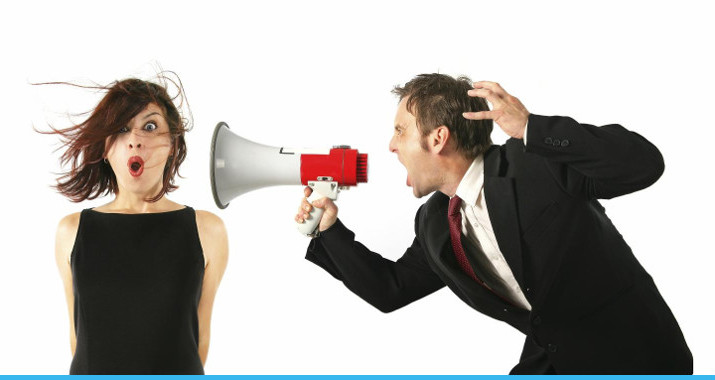 Komunikační bariéry
brání EK
hluk, jazyk, stres, představa a zaujatost, zkreslení, okamžitý osobní stav…

 Jaká bariéra pro vás důležitá?...pro děti..?
Neverbální komunikace
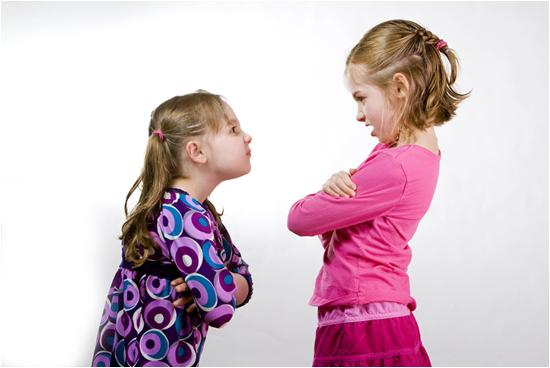 obličej - mimika
oční kontakt
pohyby rukou – gesta
pohyby těla – kinezika
charakteristika řeči – paralingvistika
doteky – haptika
postoj těla - posturika
prostřednictvím předmětů
práce s prostorem, vzdálenost – proxemika
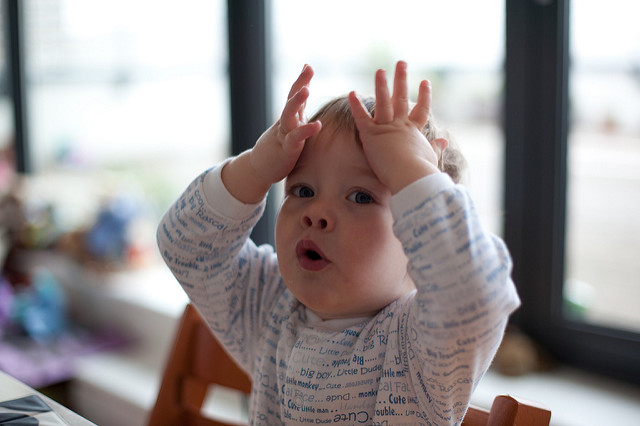 Problematika
oči (výš = autoritativní, níž = submisivní)
různé haptické zóny (kultura)
senzitivita kůže (problémy s doteky – přecitlivělost, neuspokojenost, frustrace, akutní bolest, autisté) x zvýšená potřeba (staří lidé, děti, chronická bolest)
„nepřátelský postoj“ (ruce v bok, překřížení končetin, ruce v pěst…)
znaková řeč  
SP obtíže (mrkání, tiky…)
Zakončení předmětu 
Esej: „V mé profesi asistenta pedagoga“ 

1 A4
Times New Roman 12
Řádkování 1,5

386350@mail.muni.cz - Mgr. Lenka Ďulíková
Aktivita:„V mé profesi asistenta pedagoga“